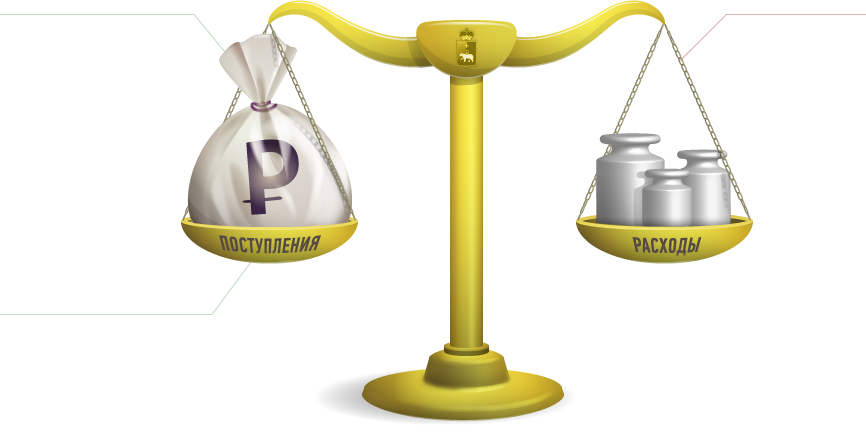 БЮДЖЕТ ДЛЯ ГРАЖДАН
Отчет об исполнении бюджета Елизаветовского сельского поселения Азовского района 
за 1 полугодие 2024 года
Уважаемые жители Елизаветовского сельского поселения!
Администрация Елизаветовского сельского поселения предоставляет вашему вниманию Отчет об исполнении бюджета Елизаветовского сельского поселения Азовского района за 1 полугодие 2024 года в рамках проекта «Бюджет для граждан». 
	        	Надеемся, что представление бюджета и бюджетного процесса в понятной для жителей  форме повысит уровень общественного участия граждан в бюджетном процессе Елизаветовского сельского поселения. 







 

С уважением, Глава Администрации Елизаветовского сельского поселения                                          
 В.С. Луговой
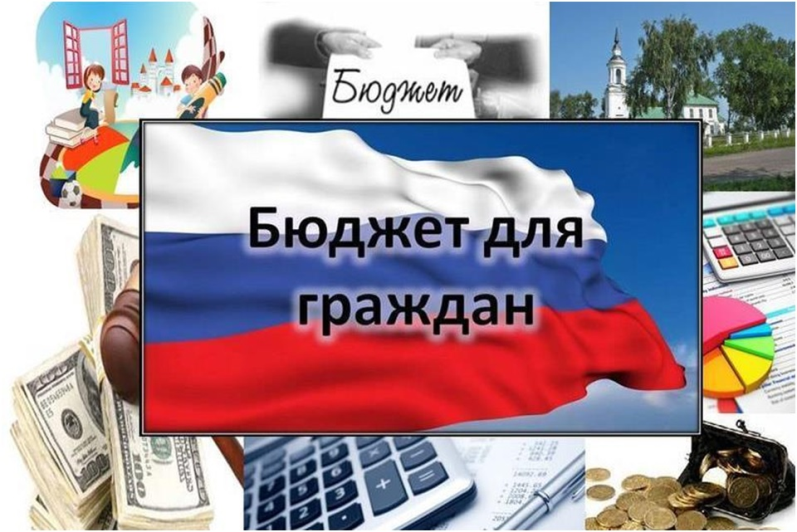 Основные показатели
Бюджет Елизаветовского сельского поселения Азовского района на 2024 год и плановый период 2025 и 2026 годов утвержден решением Собрания депутатов Елизаветовского сельского поселения от 28.12.2023 № 76 по доходам на 2024 год в сумме 15 021,7 тыс. рублей, по расходам на 2024 год  в сумме   15 021,7 тыс. рублей, дефицит бюджета на 2024 год в сумме 0,0 тыс. рублей. 
	Изменения в решение о бюджете Елизаветовского сельского поселения за прошедший период вносились 1 раз: решением Собрания депутатов Елизаветовского сельского поселения от 06.06.2024 № 84. 
	Уточненный план 2024 года на 01 июля 2024 года составляет по доходам – 15 022,3 тыс. рублей, по расходам –15 548,1 тыс. рублей.  Дефицит бюджета покрыт за счет остатков средств на счете, сложившейся на 01 января 2024 года в размере 525,8 тыс. рублей.
	По состоянию на 01 июля 2024 года план по доходам исполнен в сумме  6 918,8 тыс. рублей, что составляет 46,1 % от планового показателя; исполнение по расходам – 7 211,2 тыс. рублей, что составляет 46,4 % от годовых назначений.
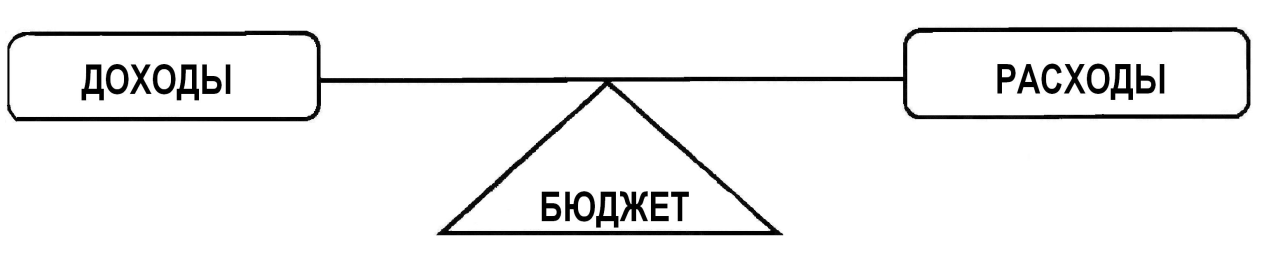 Анализ исполнения плана по налоговым и неналоговым доходам бюджета поселения  за 1 полугодие 2024 года
Наименьший процент исполнения сложился по на имущество физических лиц –10,98 % от годового плана при прогнозируемом показателе не менее 20 % от годового плана. Наилучшие показатели по исполнению доходной базы бюджета сложились по ЕСХН – 63,62 % и по аренде имущества – 68,91 %.
Доходы от безвозмездных  поступлений
Распределение безвозмездных поступлений
Распределение расходов по разделам и подразделам за 1 полугодие 2024 года
Анализ исполнения плана по программным расходам бюджета поселения  за 1 полугодие 2024 года
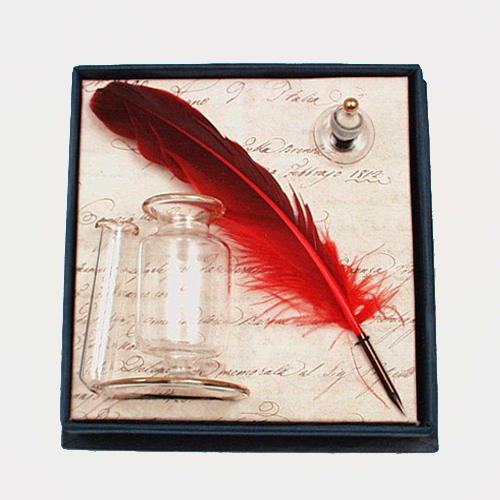 СПАСИБО
ЗА ВНИМАНИЕ!
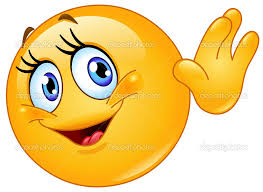